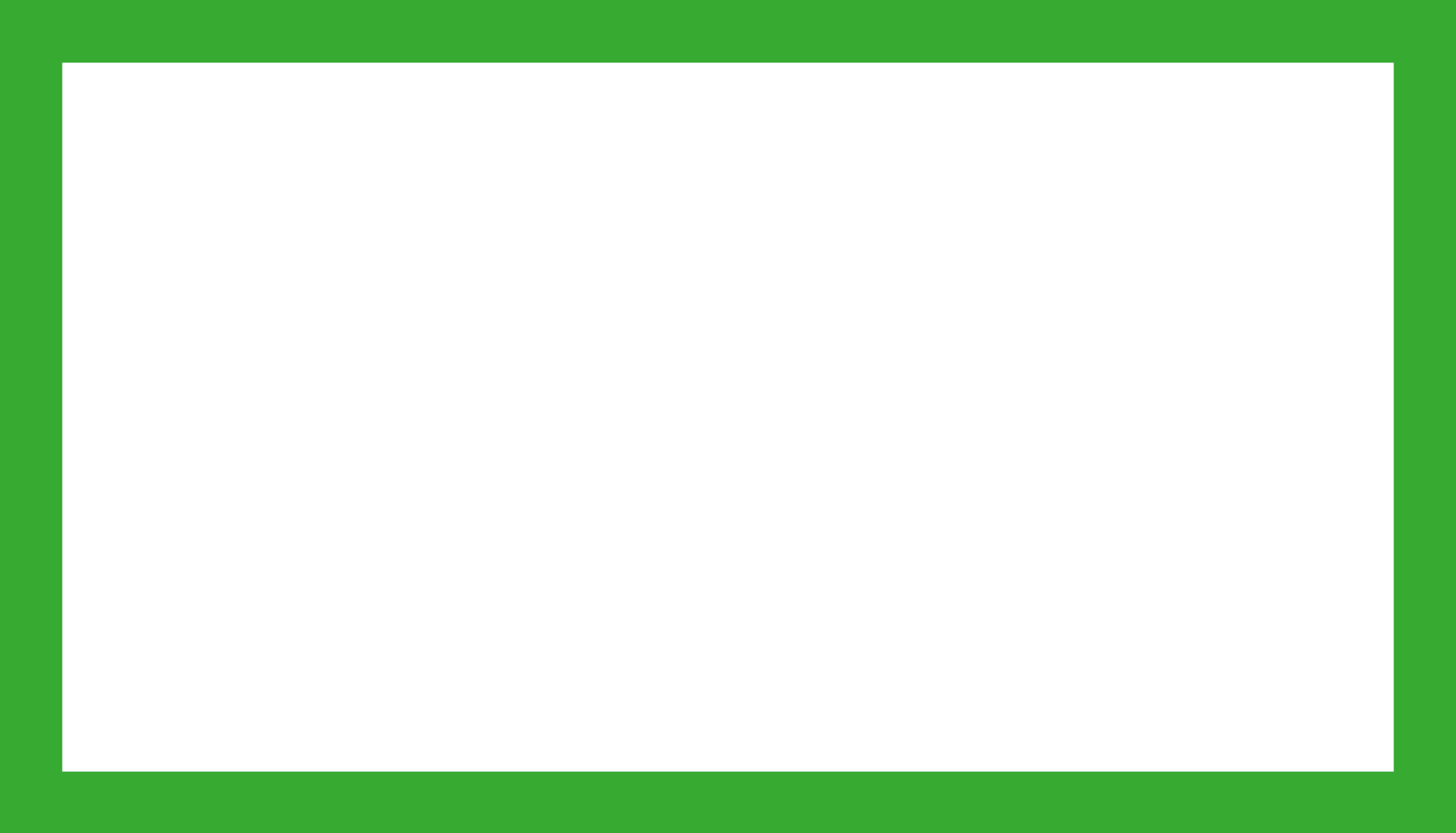 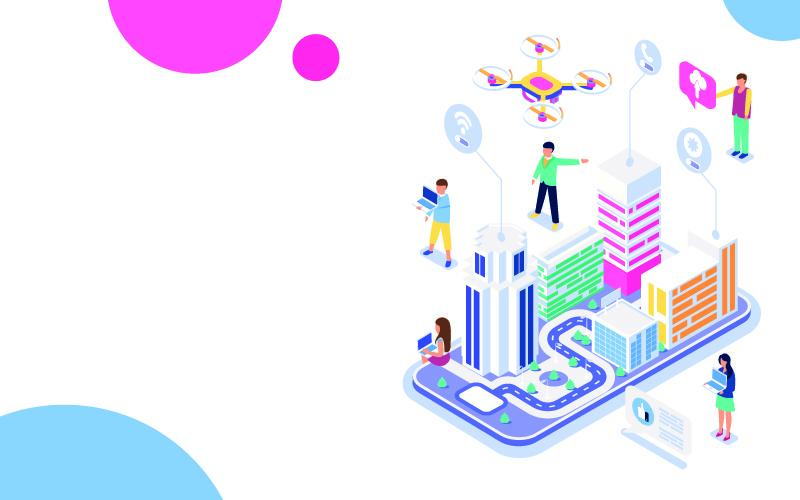 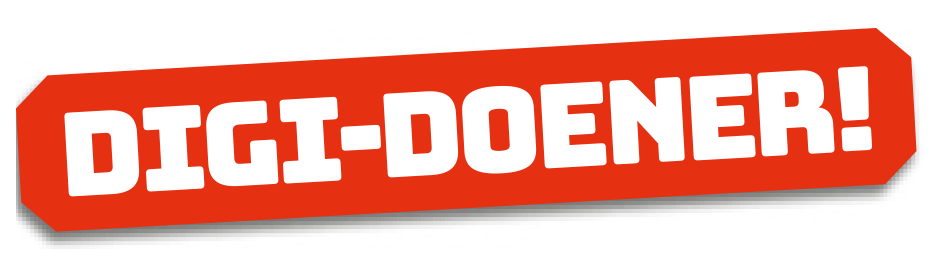 De slimme buurt
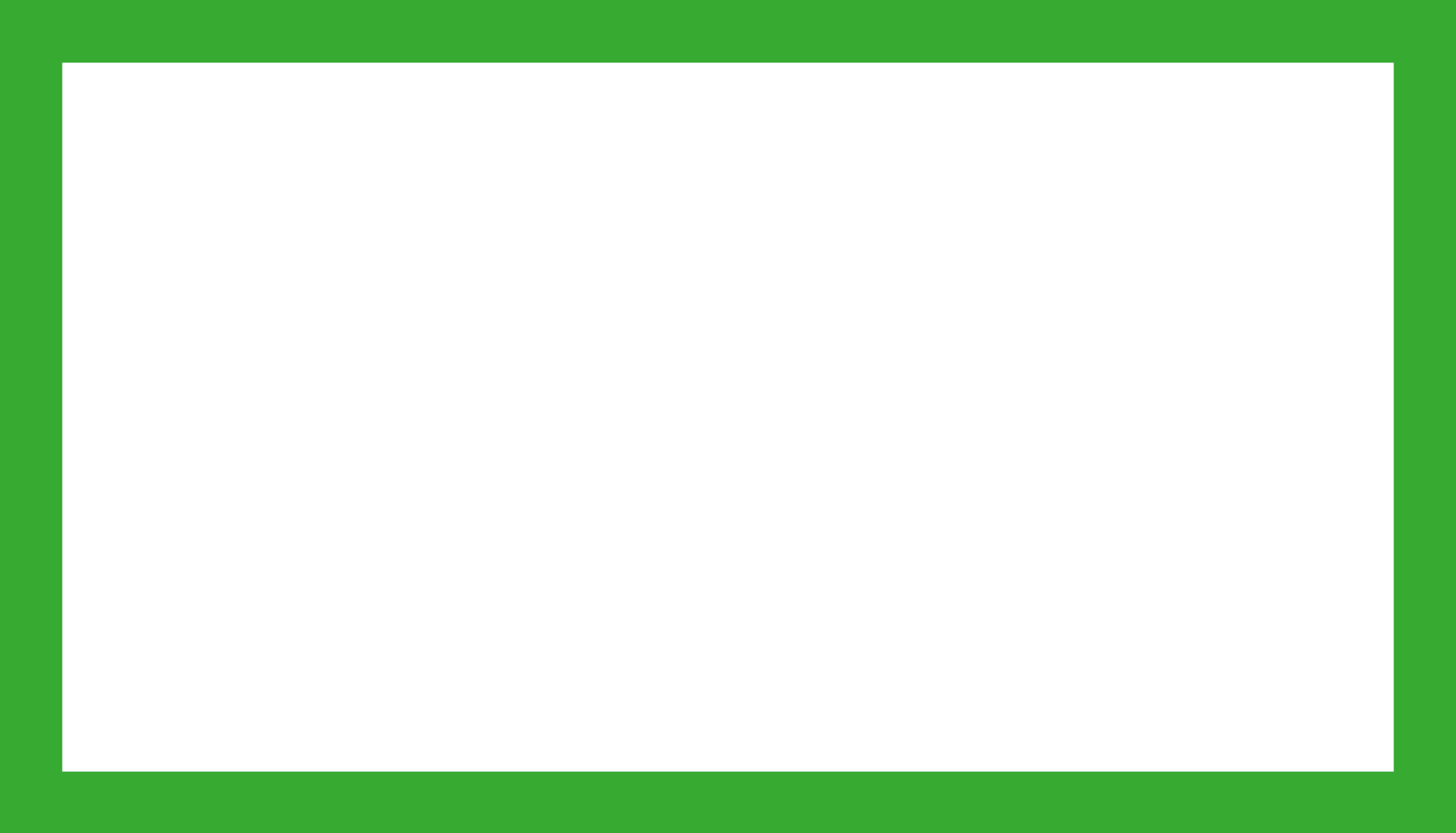 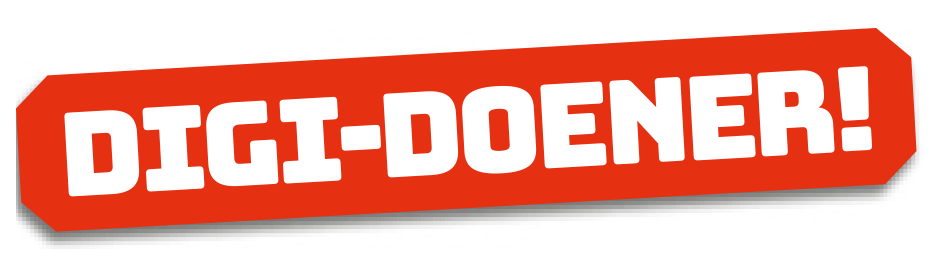 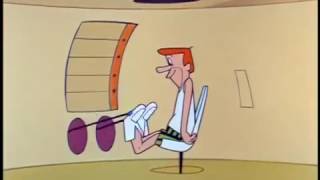 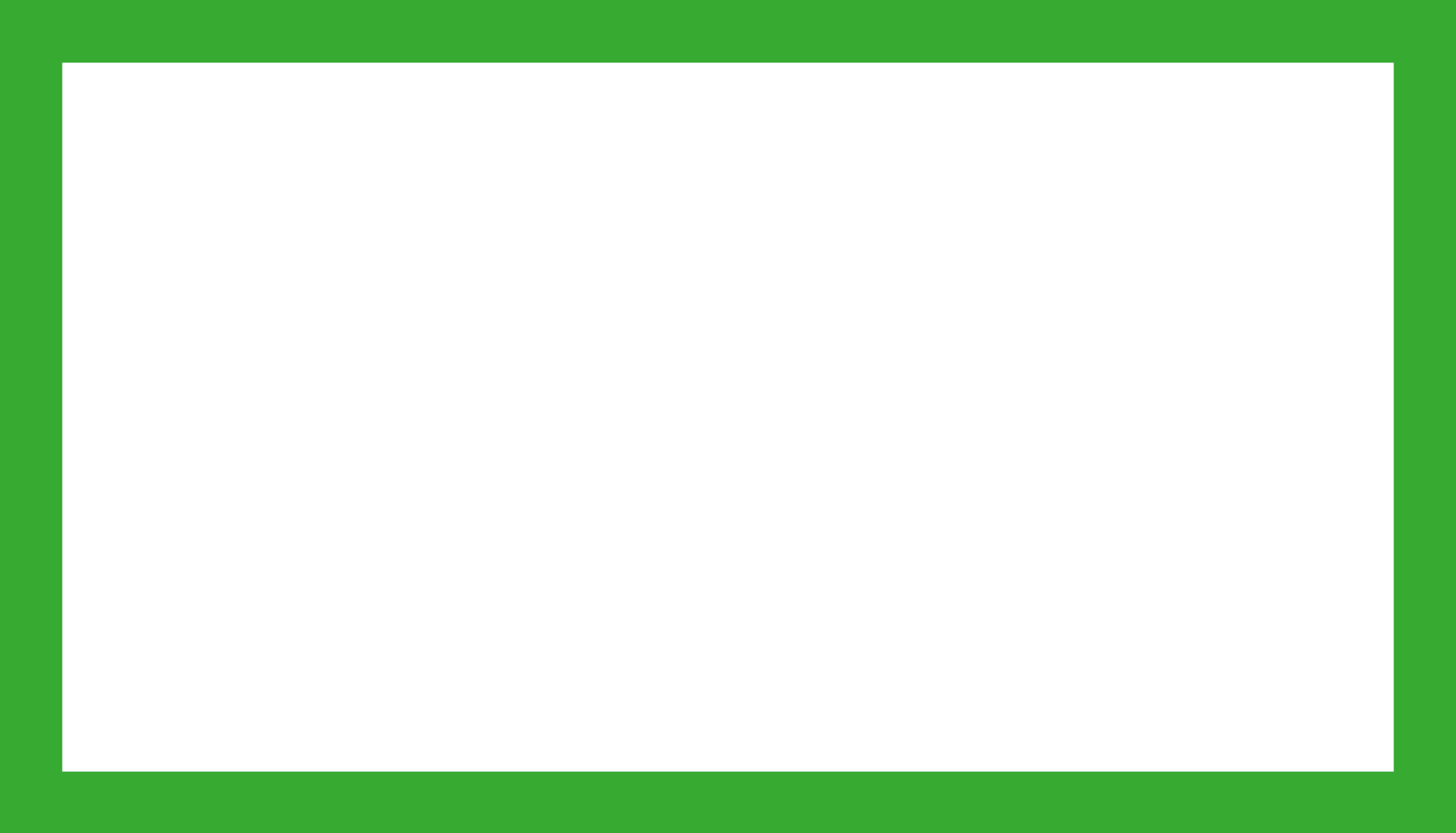 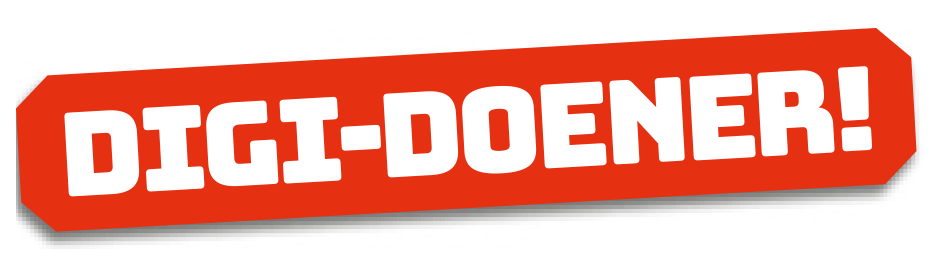 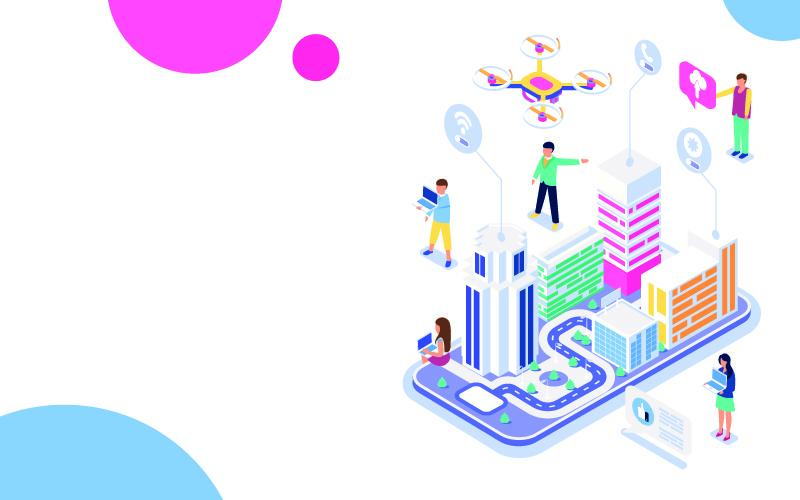 Quiz!
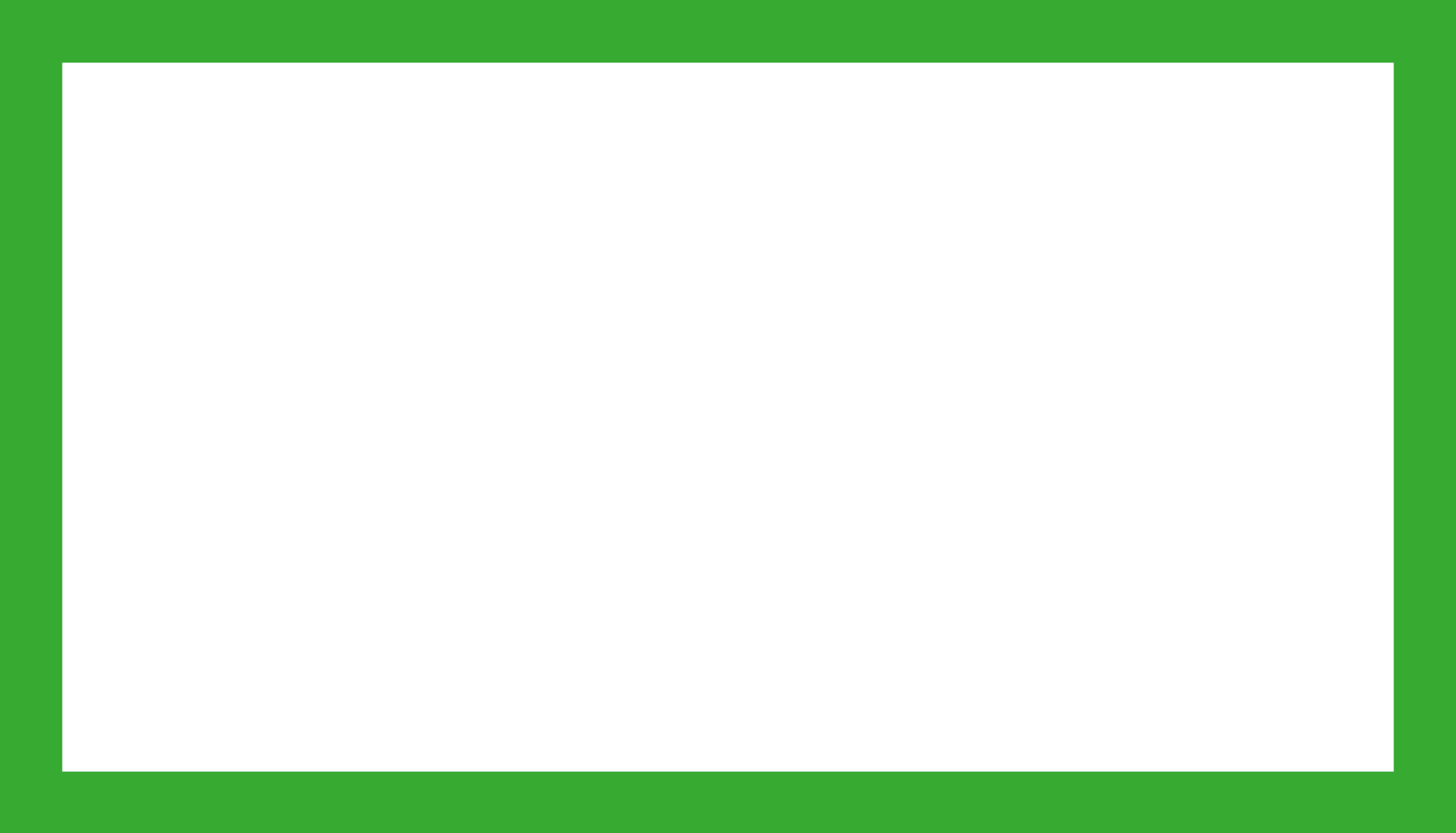 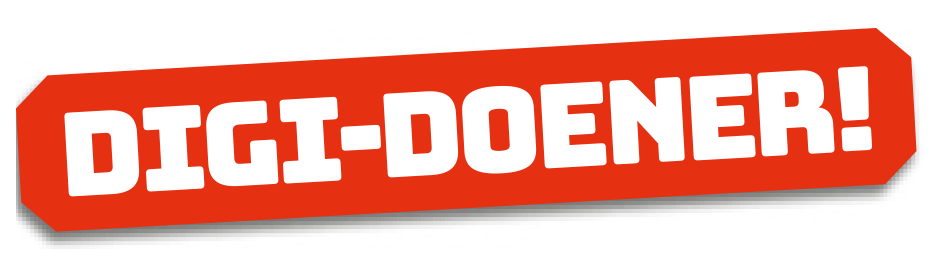 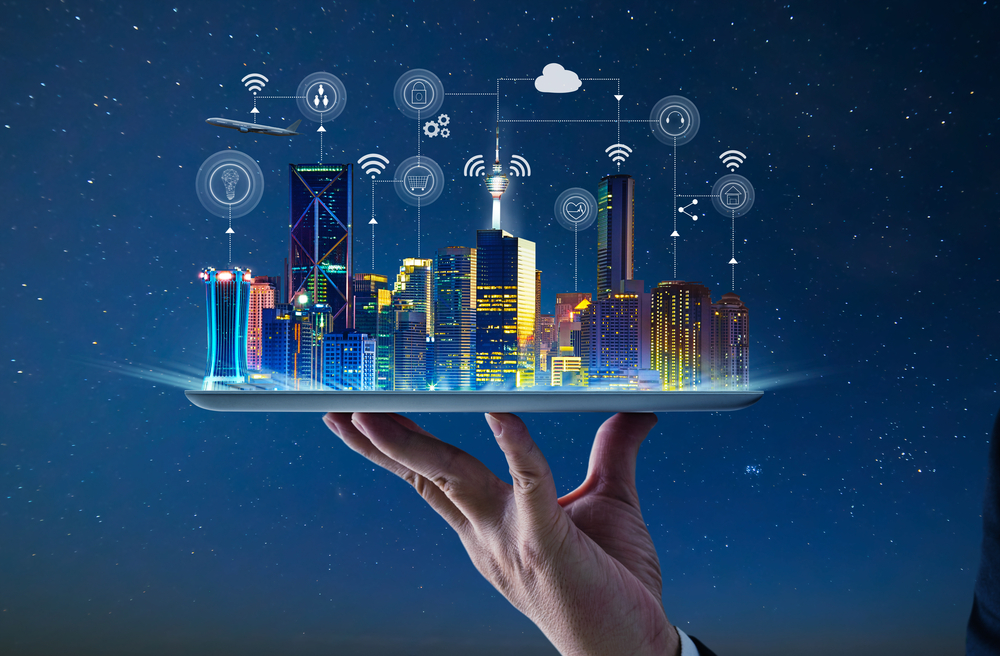 Wie maakt de stad
leuker en veiliger?
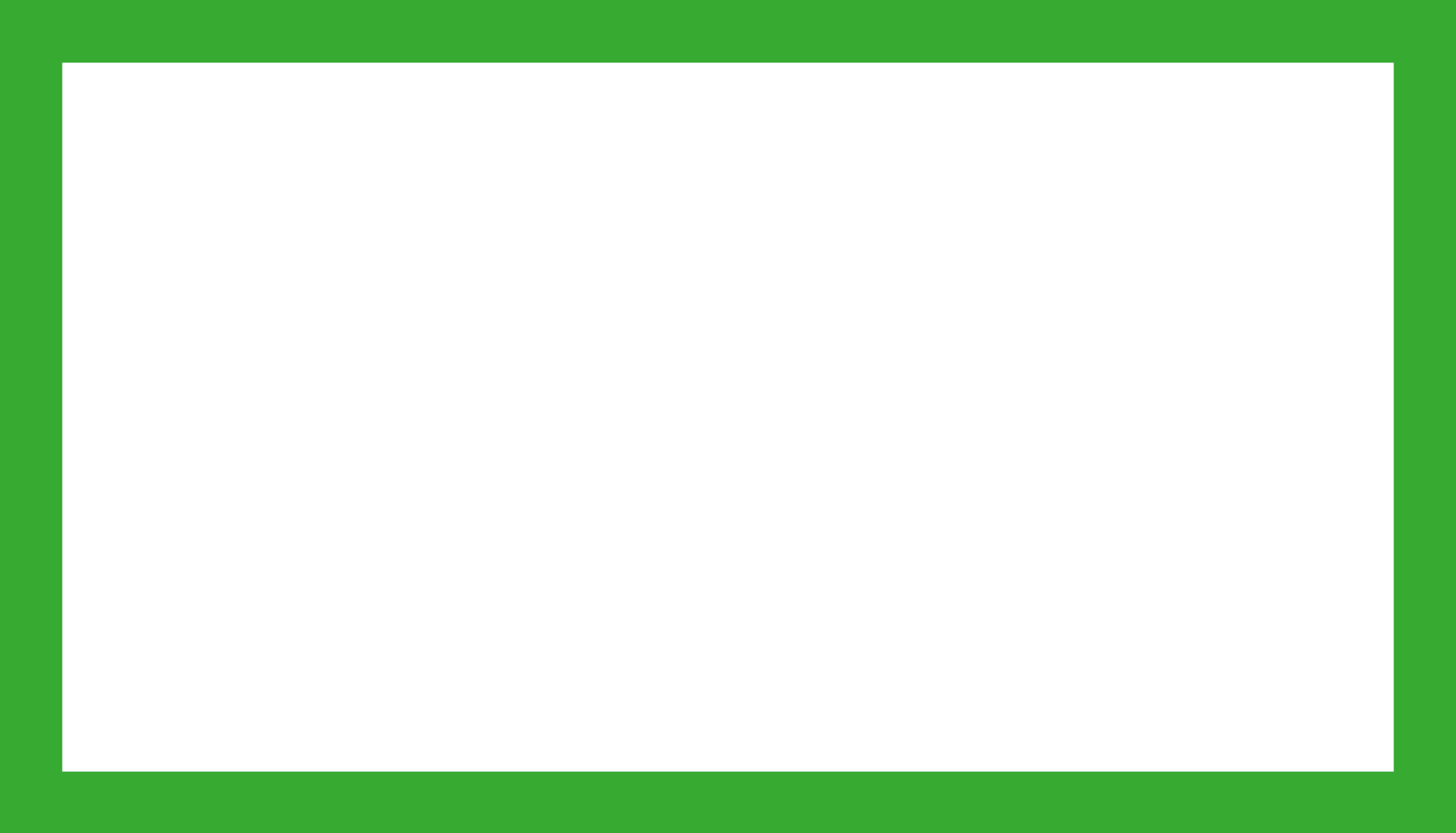 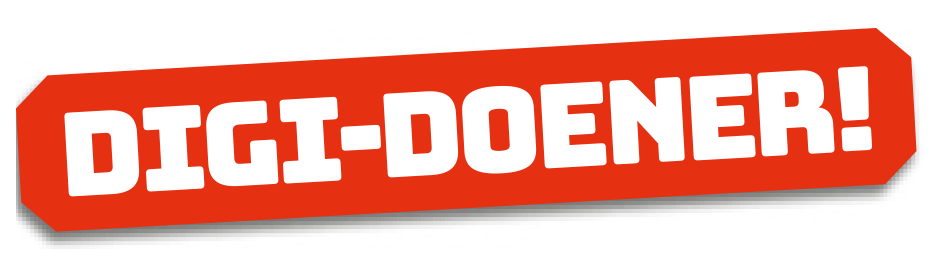 Jouw slimme buurt!
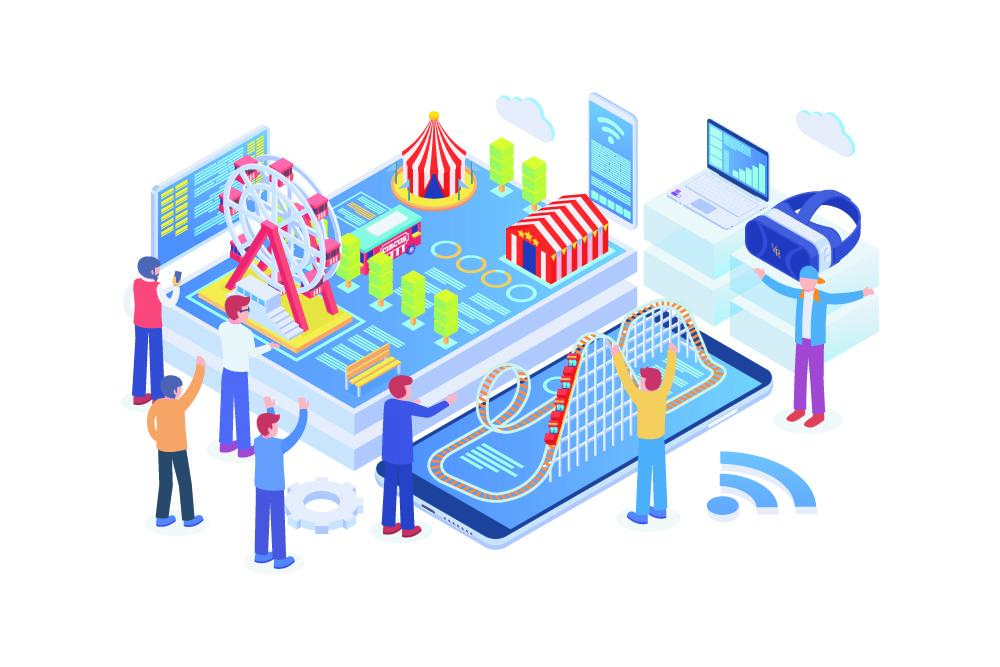 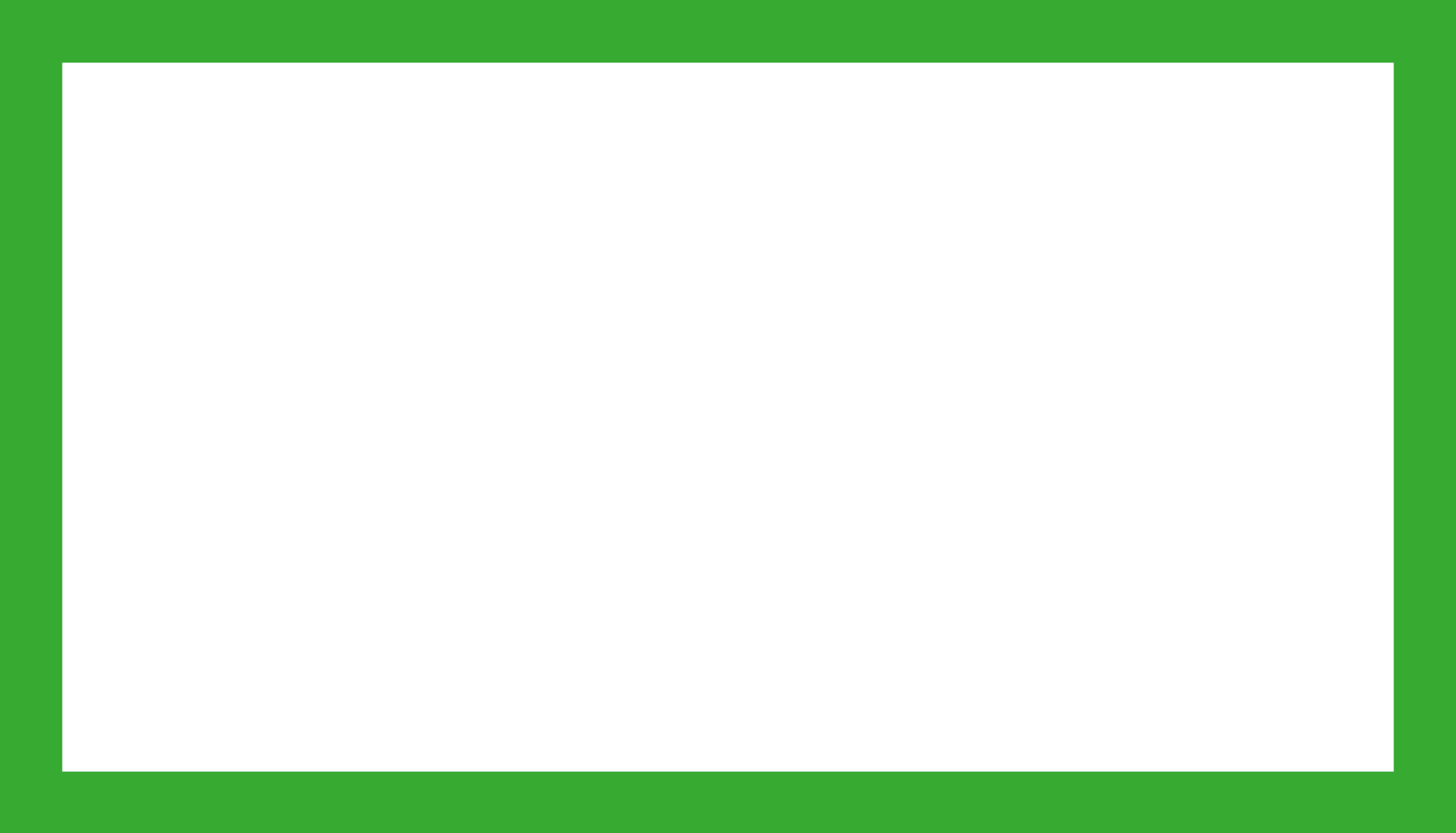 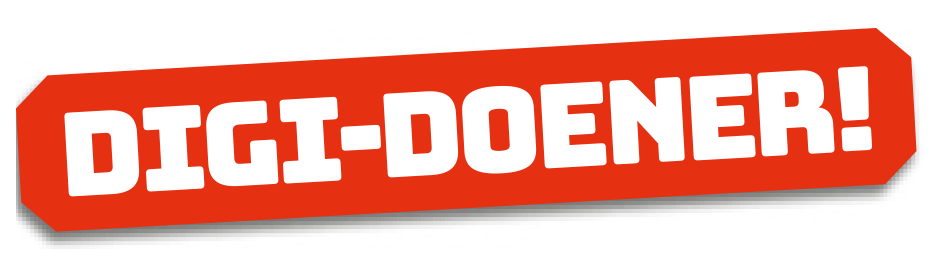 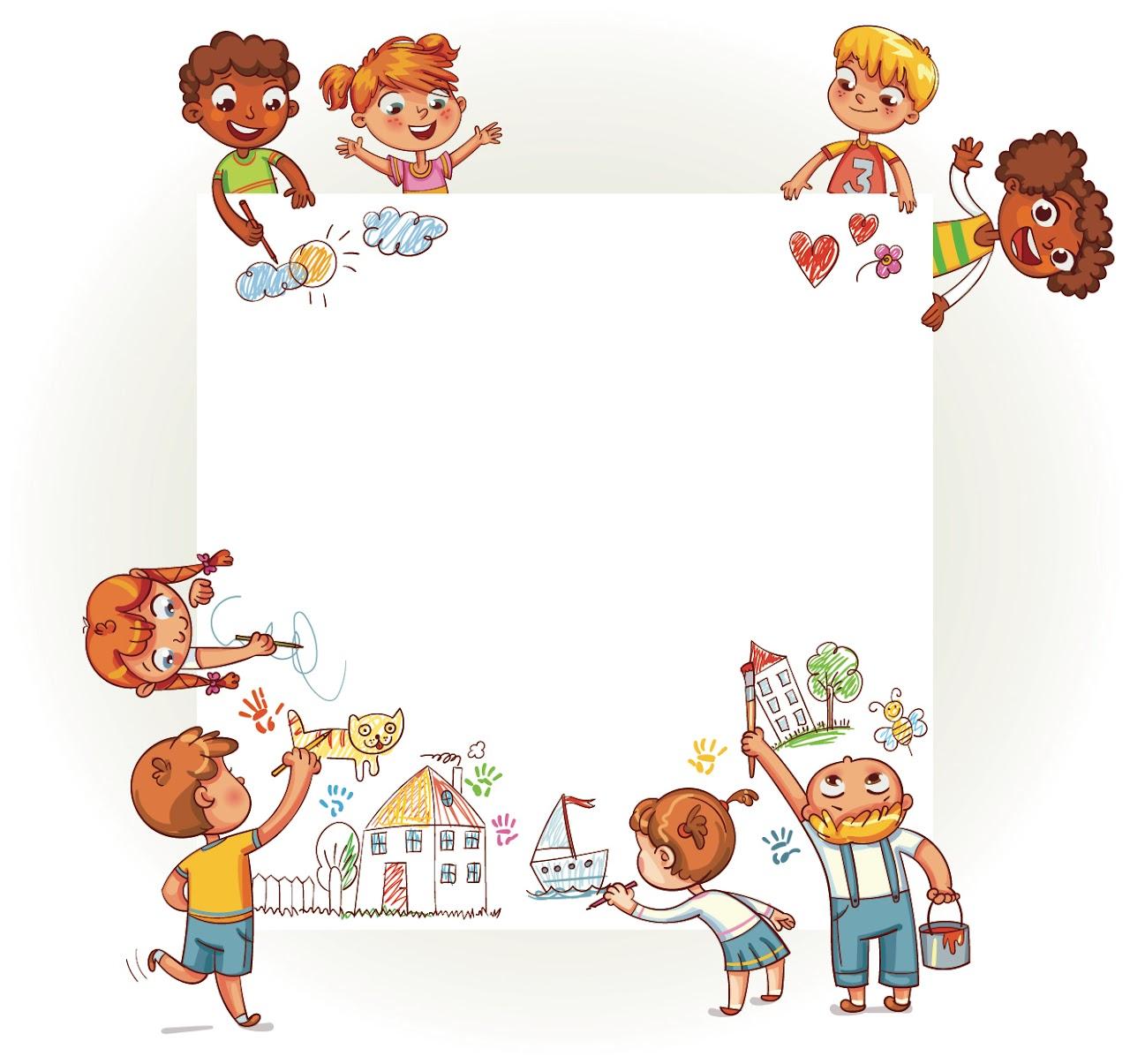 Zo wordt onze
buurt slimmer